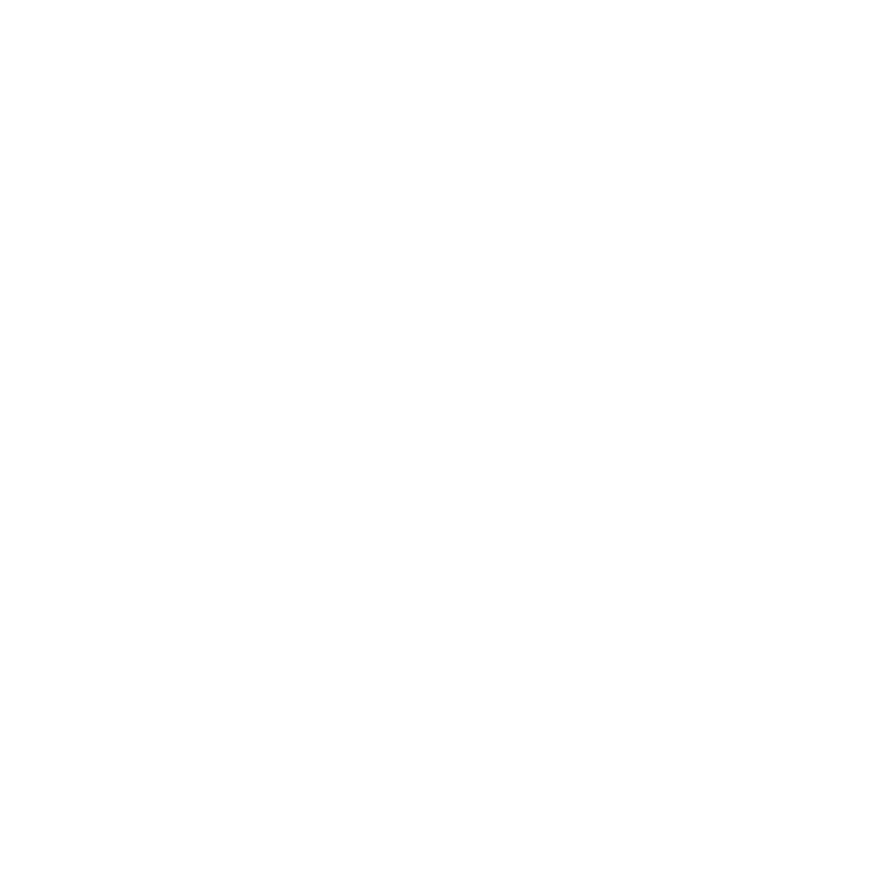 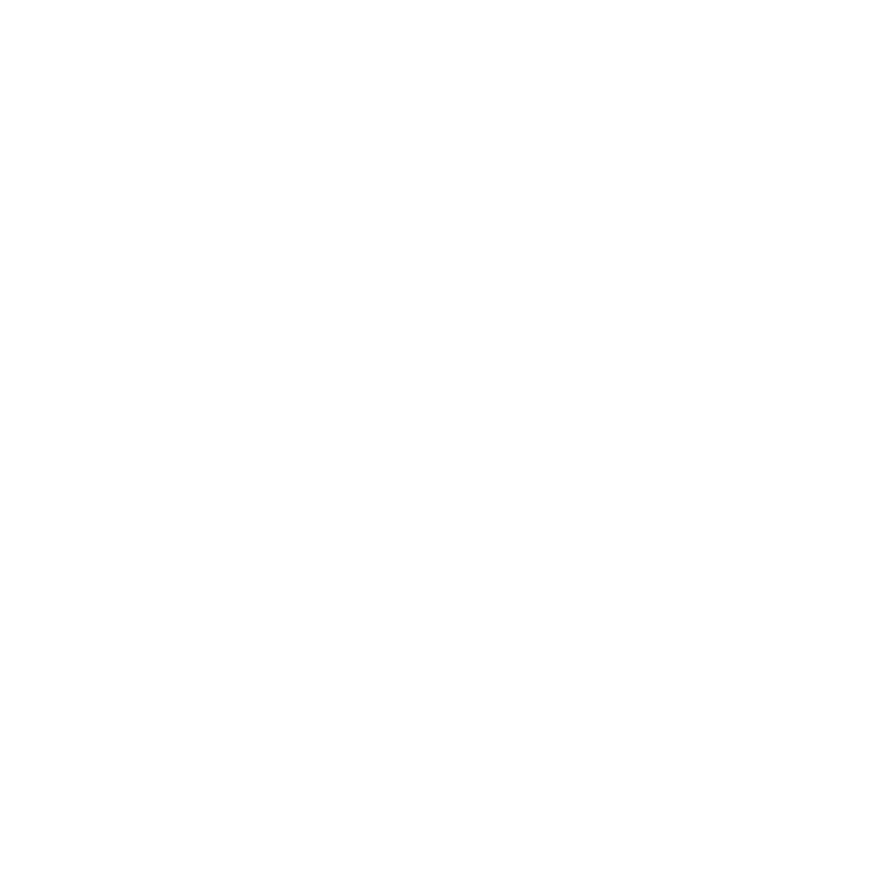 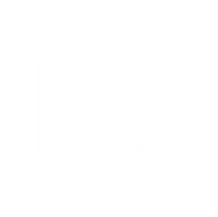 Curriculum for Wales Scheme of Learning:Humanities
8
Slavery
Department Vision
Overall Learning Journey 7-11 Overtime
Statements of What Matters
Enquiry, exploration and investigation inspire curiosity about the world, its past, present and future.
The learners’ journey through this Area will encourage enquiry and discovery, as they are challenged to be curious and to question, to think critically and to reflect upon evidence. An enquiring mind stimulates new and creative thinking, through which learners can gain a deeper understanding of the concepts underpinning humanities, and their application in local, national and global contexts. Such thinking can help learners to understand human experiences and the natural world better.
Events and human experiences are complex, and are perceived, interpreted and represented in different ways.
We encounter and make sense of the world though a variety of events and experiences. Humanities encourages learners to critically review the ways these events and experiences are perceived, interpreted and represented. As they form their own informed viewpoints and recognise those of others, learners can also develop self-awareness.
Human societies are complex and diverse, and shaped by human actions and beliefs.
An appreciation of identity, heritage and cynefin, including the history of Wales and the World, can influence learners emotionally and spiritually, and help build their sense of self and of belonging. Through an understanding of themselves, learners develop their own identity and an awareness of how they, as individuals, can shape the communities in which they live. Consequently, learners will come to realise that the choices we all make, individually and collectively, can have major impacts on society.
Four Purposes
Integral Skills
Ambitious, capable learners who: set themselves high standards and seek and enjoy challenge and 
are building up a body of knowledge with skills to connect and apply that knowledge in different contexts 
Ethical, informed citizens who understand and consider the impact of their actions when making choices and acting, and are ready to be citizens of Wales and the world. 
Enterprising, creative contributors who: connect and apply their knowledge and skills to create ideas, lead and play different roles in teams effectively and responsibly, while expressing ideas and emotions through different media giving of their energy and skills so that other people will benefit. 
Healthy, confident individuals who are building their mental and emotional well-being by developing confidence, resilience empathy, and are ready to lead fulfilling lives as valued members of society.
Personal effectiveness  - Encouraging teamwork and being a reliable contributor by organising and carrying out enquiries. Evaluating, justifying and expressing considered responses in a variety of ways 
Creativity and innovation  - Encouraging the presentation of information and findings in creative and innovative ways, and imagining possible futures based on the evidence. 
Planning and organising  - Encouraging the planning and organising of investigations, setting aims, objectives and success criteria, gathering and utilising a range of evidence, and reflecting on methods. 
Critical thinking and problem-solving  - Developing the ability to think analytically and understand the past and present as well as to imagine possible futures.
Cross Curricular Skills
Pedagogical Principles
Listening: I can listen to gain different people's views and ideas on various subjects, using them to arrive at my own conclusions.  
Reading: I can distinguish between facts/evidence and bias/arguments.  
I can summarise, synthesise and analyse information to gain in-depth understanding, e.g. of causes, consequences, patterns, using different sources.  
Speaking: I can respond to others' points of view with confidence and sensitivity, summarising and evaluating what I have heard, read or seen.  
Writing: I can use a range of connectives specifically when organising my ideas in whole texts for different purposes.  I can adapt my writing style, choosing and using the best structures for different contexts and purposes, e.g. to successfully describe, explain, persuade, discuss.
Promote critical thinking: learners will identify and evaluate the experience of the enslaved. 
Use A4L to accelerate progress: learners will have the opportunity to engage with evidence and evaluate experiences for slaves including living/working conditions and abolition of slave trade.  
Make connections: learners should be able to make links between other subject areas and draw on knowledge to inform and improve their own work. 
Build on previous knowledge: use their knowledge of primary and secondary sources and chronology and essay writing to evaluate enslaved people's experience.  
Create authentic contexts for learning: use local and Welsh examples of evidence to focus on how Wales made money off the slave trade. 
Work collaboratively to find out about different abolitionist and how Slavery stopped.
Principles of Progression
Increasing effectiveness as a learner
Increasing breadth and depth of knowledge
Deepening understanding of the ideas and disciplines within Areas
Empathy, critical thinking, and a comprehensive understanding of historical and contemporary issues. They will use primary sources, personal narratives, and multimedia resources to humanise the experiences of enslaved individuals. Encourage discussions on the economic, social, and ethical implications of slavery, connecting historical contexts to modern-day inequalities
Delving deeper entails examining the economic, social, and political factors that perpetuated slavery, analysing primary sources such as slave narratives and legal documents, and exploring the long-term consequences and legacies of slavery in different regions.
Looking at different types of evidence primary and secondary
Looking at chronology 
Looking at different periods of time in History
Looking at change and continuity.
Refinement and growing sophistication in the use and application of skills
Making connections and transferring learning into new contexts
Additional notes & Misconceptions
Discussion and evaluation of evidence and being able to make a judgment in the form of a conclusion in an extended writing piece.
collaborative work to encourage understanding of evidence and change over time.
Oracy and extended writing links to a range of other subjects including R.S and English using PEEL.
How European exploration and colonization during the Tudor periods contributed to the transatlantic slave trade. They can explore the economic motivations behind slavery, such as the demand for labour in newly established colonies.
Progression Steps to inform teaching
Progression step 2
Progression step 3
Progression step 4
How will skills be taught in this topic?
Literacy - extended writing using PEEL
Oracy - discussion using images on working conditions for slaves. Reciprocal reading opportunities.
Digital competency research 
Oracy -work collaboratively in pair or team. Literacy complete questions on why the slave trade became so important.
Oracy - presentations / debate
Prerequisite knowledge
Spanish armadas - defeat marked a turning point in European naval dominance.  This led to the establishment of colonies in the Americas and Africa
The Norman conquest of England in 1066 introduced feudalism
policies of these periods contributed to the development of the transatlantic slave trade
Extended writing skills – PEEL ​​
Source handling skills - 5Ws
Making connections & Authentic Contexts
RS - Moral dilemmas with the Welsh role in the slave trade  
English - Poetry on 'Windrush Generation'
Geography - Mapping the Triangle of Trade route.
Key concepts & learning intentions
To identify reasons for the growth and success of the British Empire
To understand what it means to be a slave and how Europeans were able to exploit slavery that existed in Africa.
To use historical sources to learn about conditions during the middle passage. 
To investigate the treatment of slaves when they arrived the Americas. 
To use different sources to describe what life was like for enslaved Africans on plantations.
To use my knowledge of slaves experiences to write an essay.
To investigate abolitionists and their role in the abolition of the slave trade.
To evaluate the impact different abolitionists had on getting rid of the Atlantic Slave Trade.
To describe and evaluate the role Wales played in the Atlantic Slave Trade
Key vocabulary
Atlantic slave trade, Capture, Trade, Barter, Middle Passage, Plantation, Resistance, Abolitionist, Manilas, Weavers, Copper/slate mining, Windrush.